Тема занятия
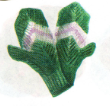 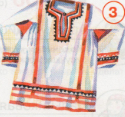 «Одежда и обувь»
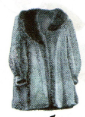 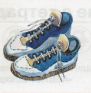 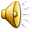 Повторяй чистоговорку
Ю,ю,ю – платье новое сошью.
Аю, аю, аю – всё на свете знаю.
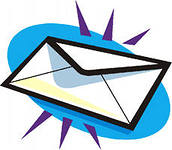 куда подевались мои вещи ?
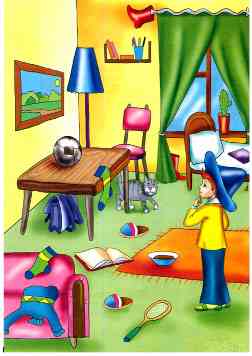 Какие шляпы подарили Незнайке друзья?
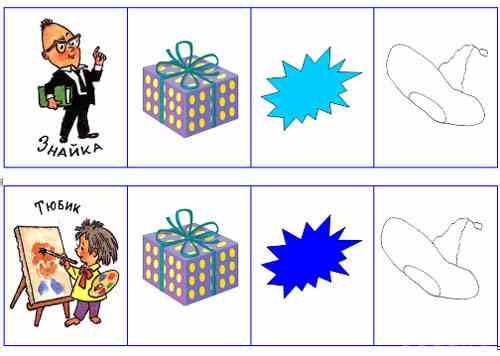 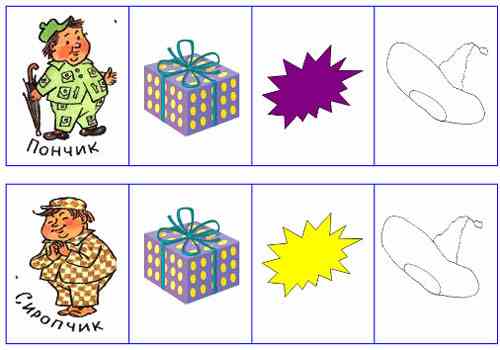 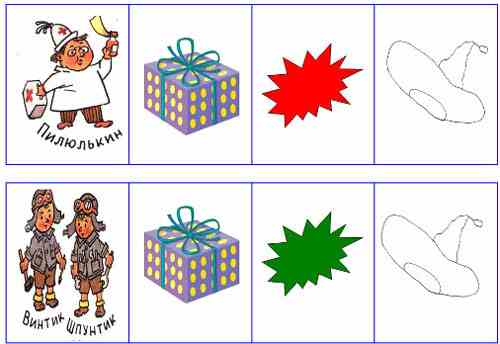 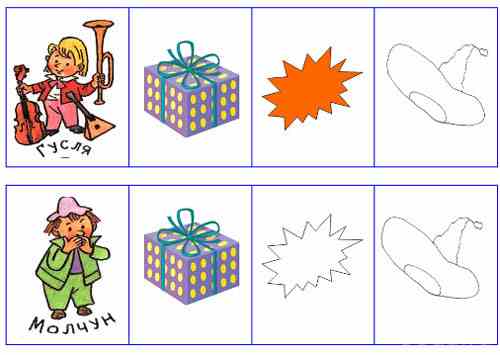 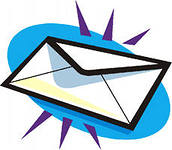 Незнайка  носил  только синюю  шляпу
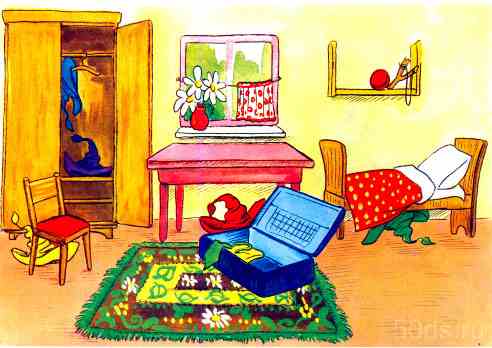 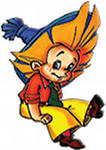 Красная шляпа лежит под столом. Незнайка достал красную шляпу из-под стола.
Рассмотрите картинку, найдите все шляпы в комнате и составьте предложения.
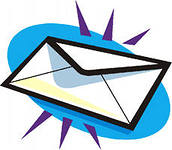 Письмо  от  тани
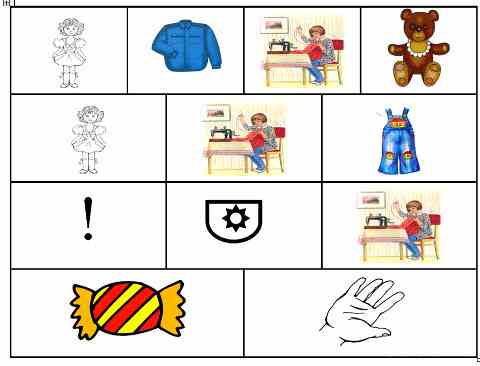 Я рубашку сшила мишке,
Я сошью ему штанишки.
Надо к ним карман пришитьИ конфетку положить.
Экскурсия в магазин одежды
Игра  «Магазин»
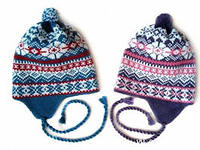 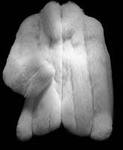 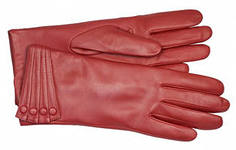 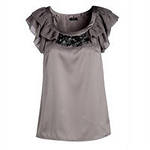 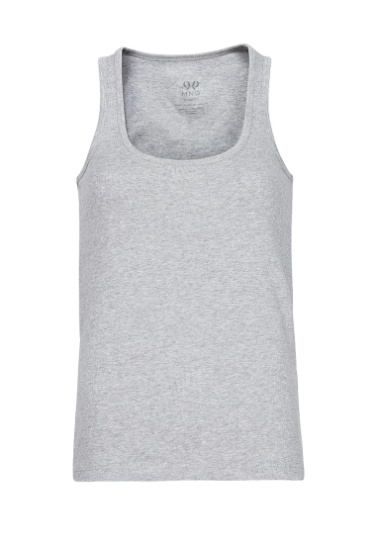 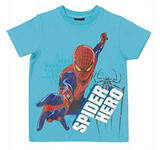 Куда можно надеть эту одежду?
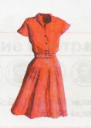 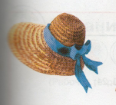 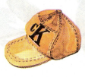 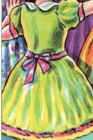 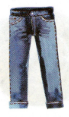 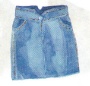 Найдите знакомую одежду и обувь
Разделите предметы на группы
Одежда
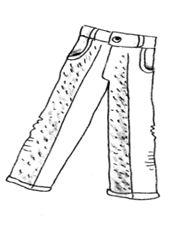 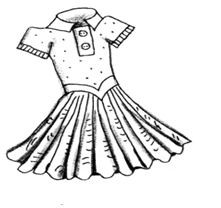 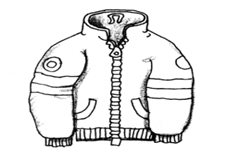 Школьные принадлежности
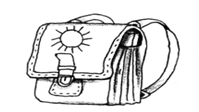 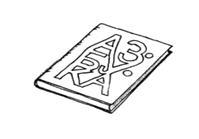 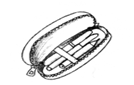 Игрушки
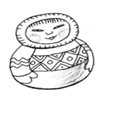 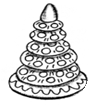 Спасибо за работу!
МОЛОДЦЫ!
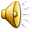